Silver
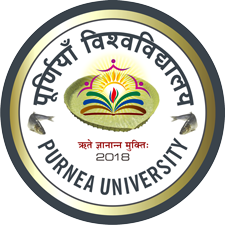 Course Instructor: Dr. Atul Kumar Singh
Assistant Professor
Department of Chemistry 
M. L. Arya College, Kasba
Purnia -854330
India
Chemical Properties
Silver has a poor chemical activity.
Action of Air: Silver is not attacked by air or moisture.
Action of halogens: When heated with current of halogen gas or vapor it forms the corresponding  halide.
2. Action of acids
Silver is not affected by non-oxidising acids like HCl, dilute H2SO4. 
However, it reacts with nitric acid and conc. Sulphuric acid  forming silver nitrate and silver sulphate.
Action of alkali cynides
Silver dissolves in potassium cyanide or sodium cyanide in the presence of air due to formation of argentocyanide complex.
Action of alkali
Alkalies have no action on silver even when fused.
Action of Sulphur
Silver has great affinity for silver. When silver is heated with sulphur powder, it forms silver sulphide.
Uses of silver
Silver is used in making of coins, ornaments, decorative pieces etc.
It is alloyed with copper.
Silver alloy used for ornaments contain about 80% silver and 20 % copper.
A silver coin generally has composition Silver 50%, Cu 40%, Zn 5% and Ni 5%.
Thank you